Дистанционное обучение в Google Classroom
Платформа Google Classroom – объединяет полезные сервисы Google, организованные специально для учёбы.

На платформе вы можете:
создать свой класс/курс;
организовать запись учащихся на курс;
делиться с учениками необходимым учебным материалом;
предложить задания для учеников;
оценивать задания учащихся и следить за их прогрессом;
организовать общение учащихся
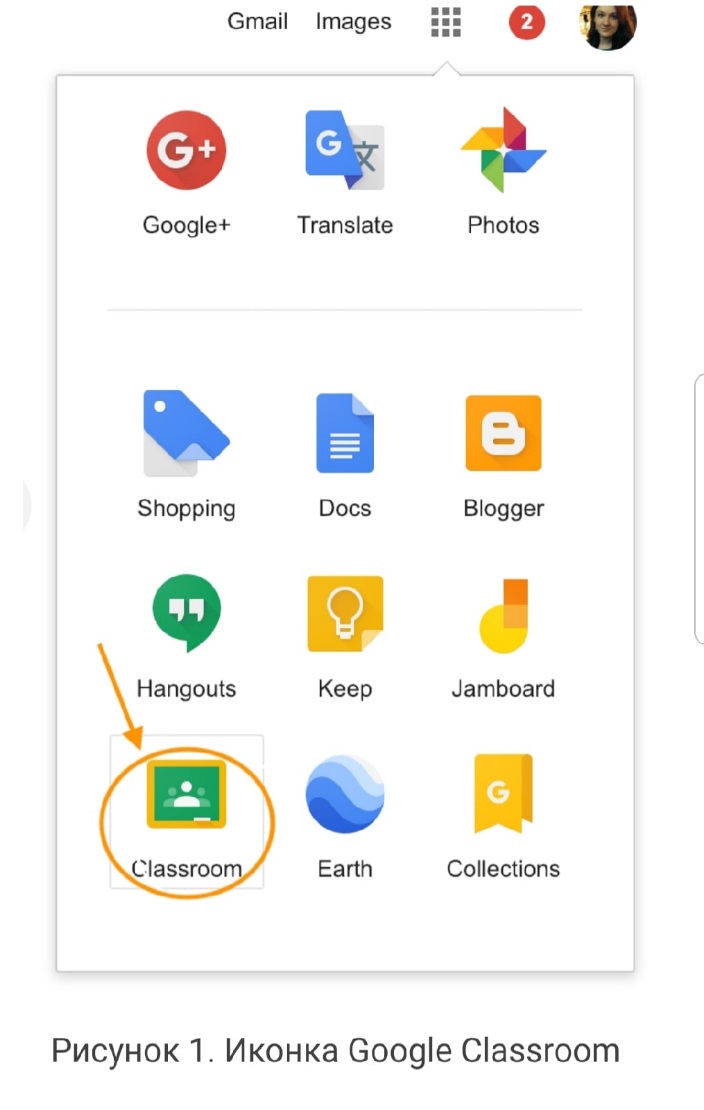 Для работы в системе Google Класс  необходим аккаунт в Google и почта Gmail.

а) создание адреса в корпоративной почте;
б) защита персональных данных;
в) удобство удалённого обучения.
Учитель создаёт курс или присоединяется к готовому курсу.
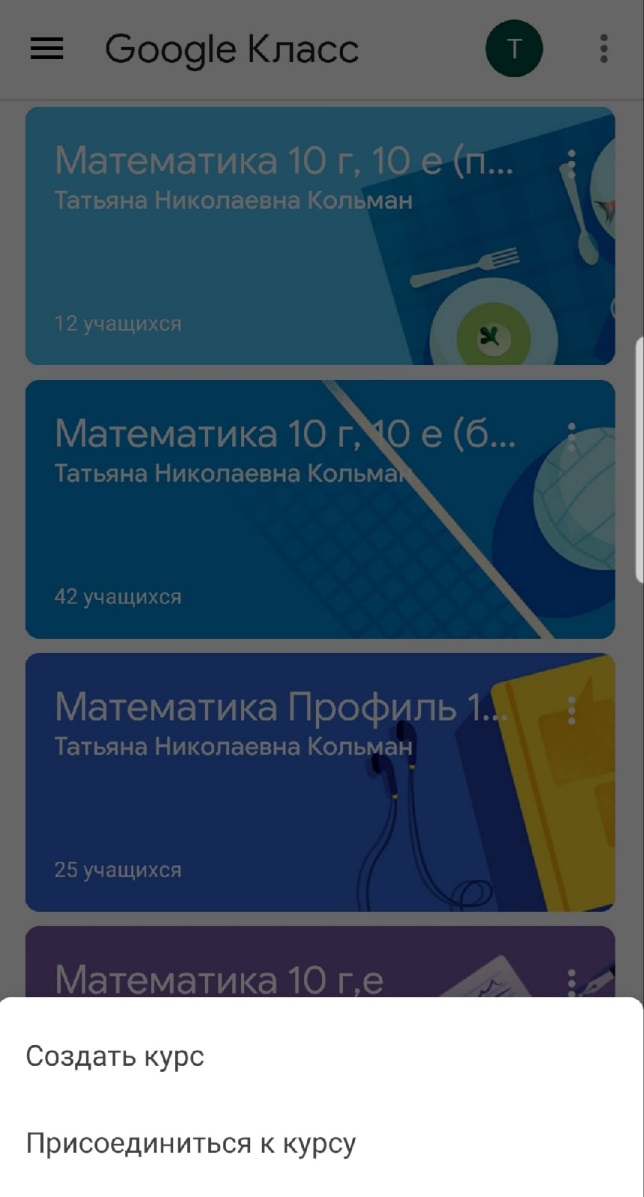 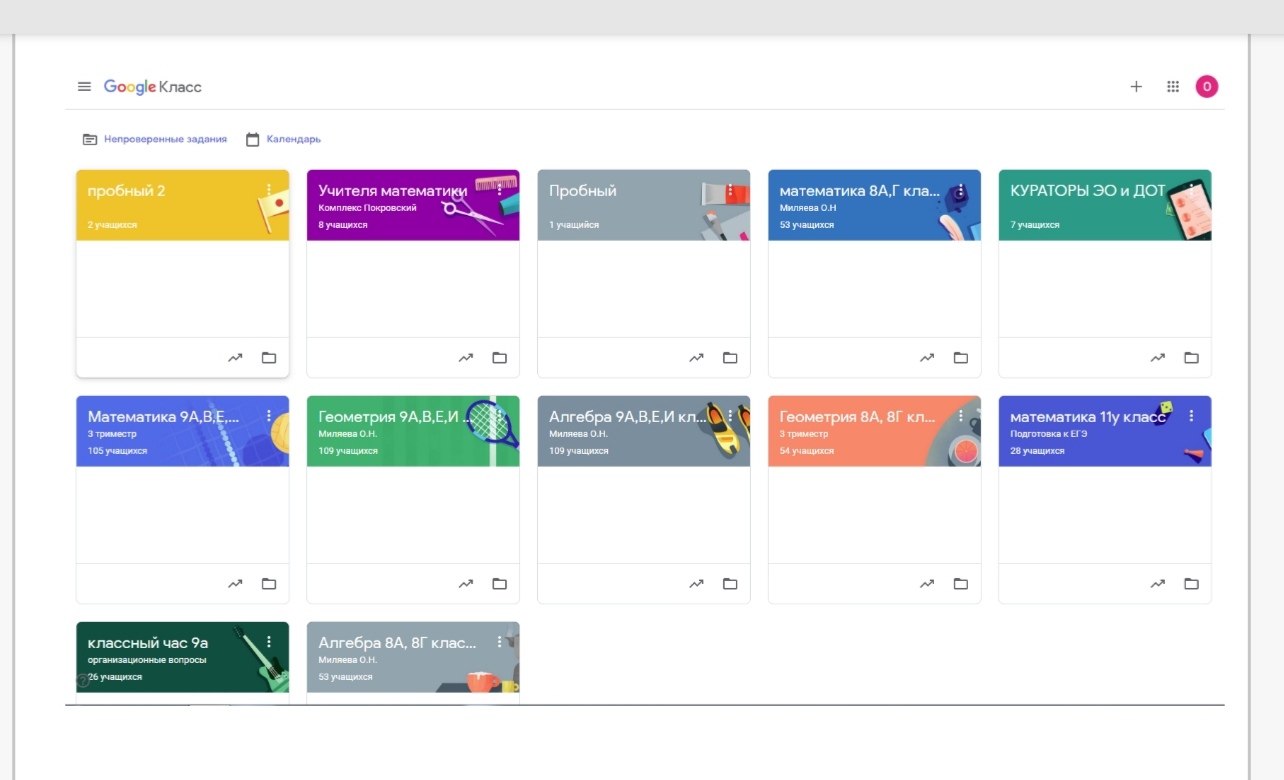 Добавление пользователей курса
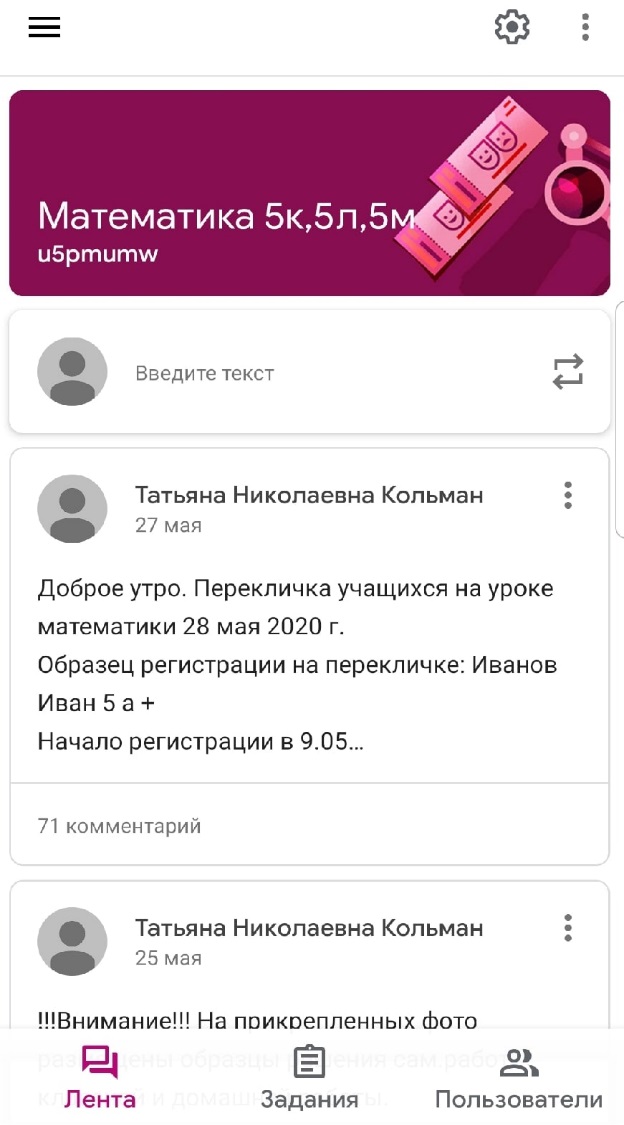 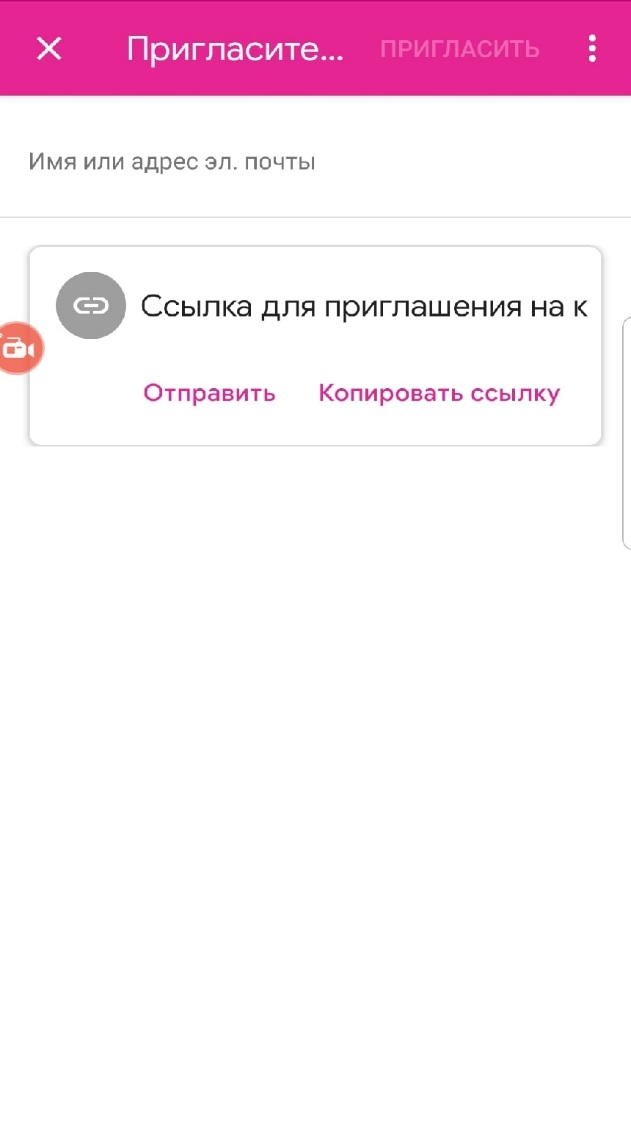 В ленте отображается происходящее в Курсе в той последовательности, в которой преподаватель добавляет информацию в курс:

объявления преподавателя;

информация об учебных материалах для слушателей;

информация о заданиях для учащихся;

объявления и комментарии от самих учащихся
 (при определенных настройках).
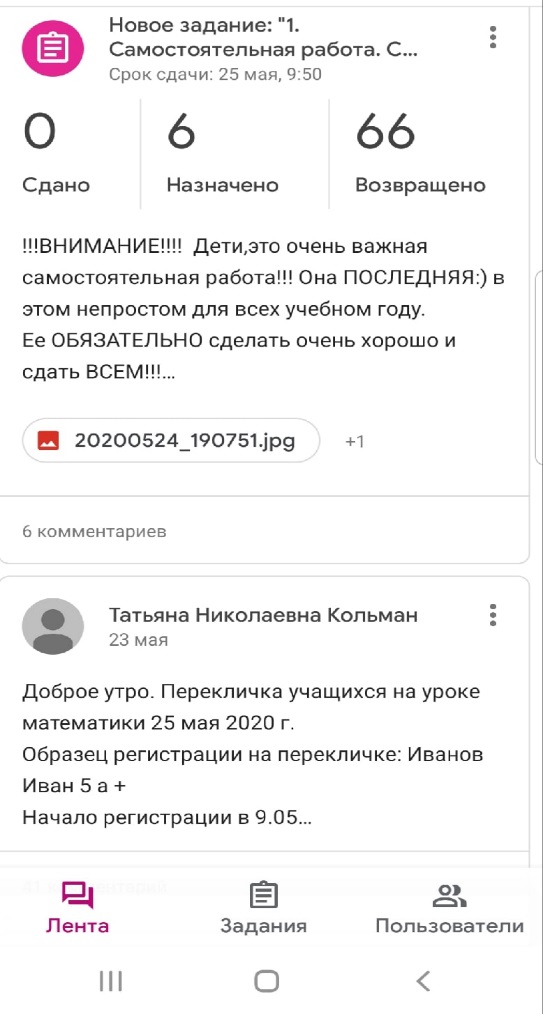 Во вкладке “Задания” вы можете:


создавать задания, вопросы и группировать их по темам.

добавлять учебные материалы (различного типа) и объединять их по темам.

упорядочивать темы и материалы в них 
(если у материала нет темы, он расположен вверху страницы).
Вкладка Задания
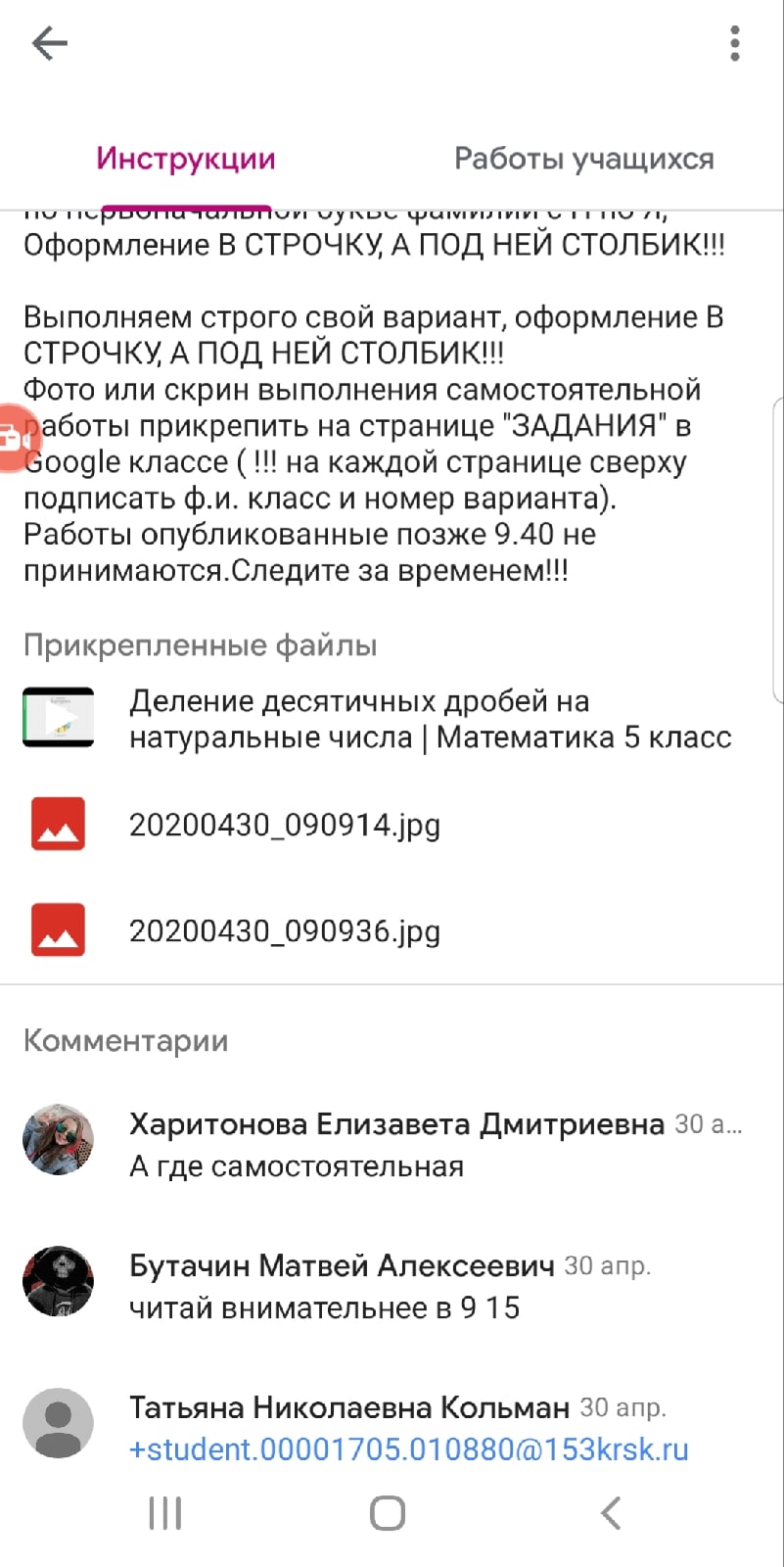 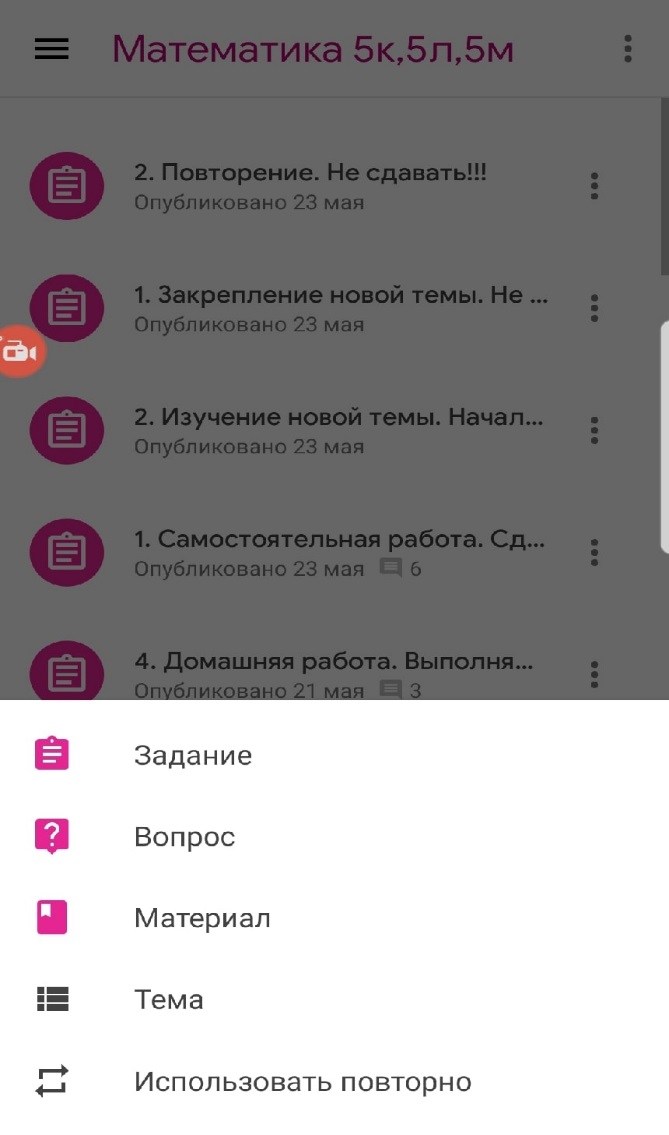 Создание теста с использованием инструментов Google приложений
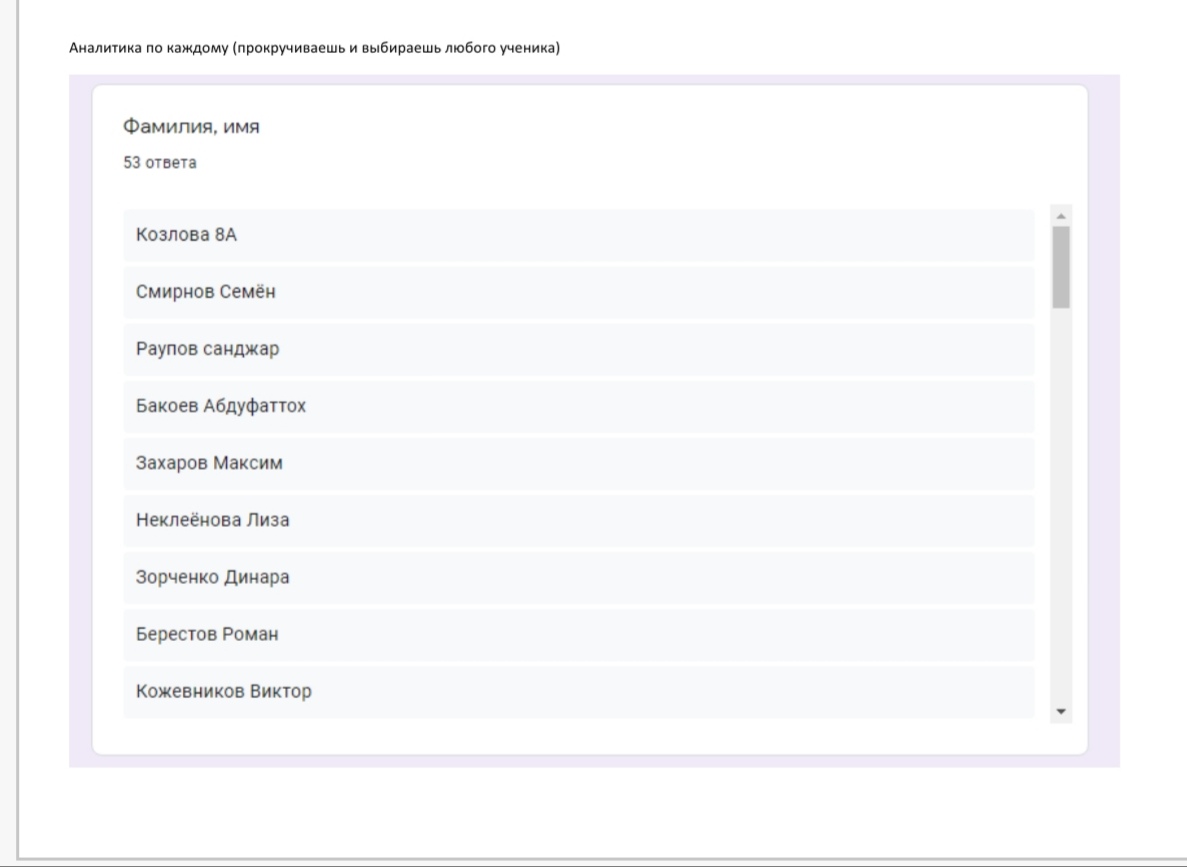 Создание теста с использованием инструментов Google приложений
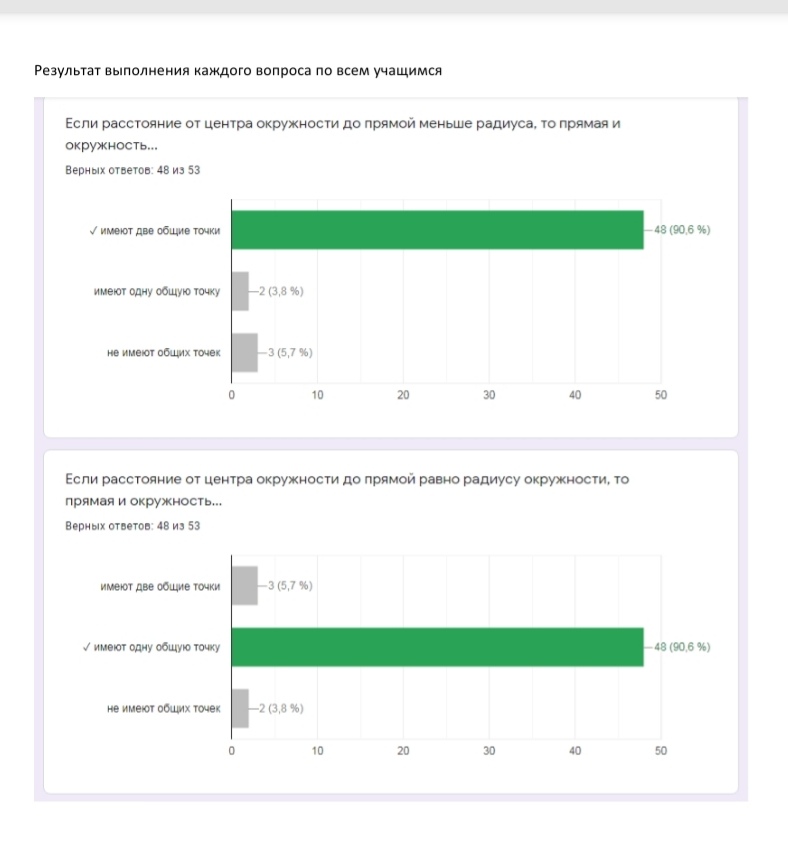 Проверка заданий
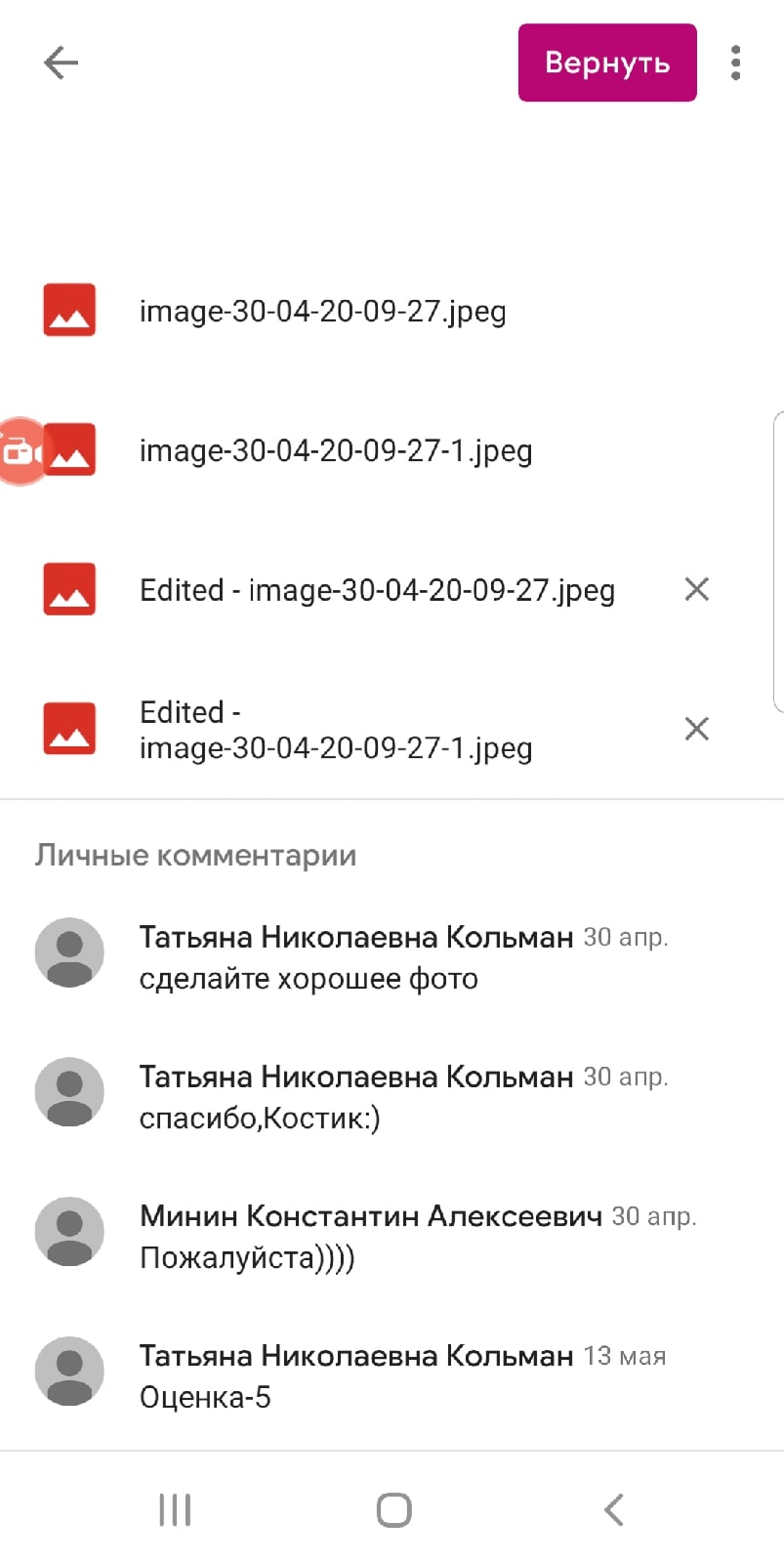 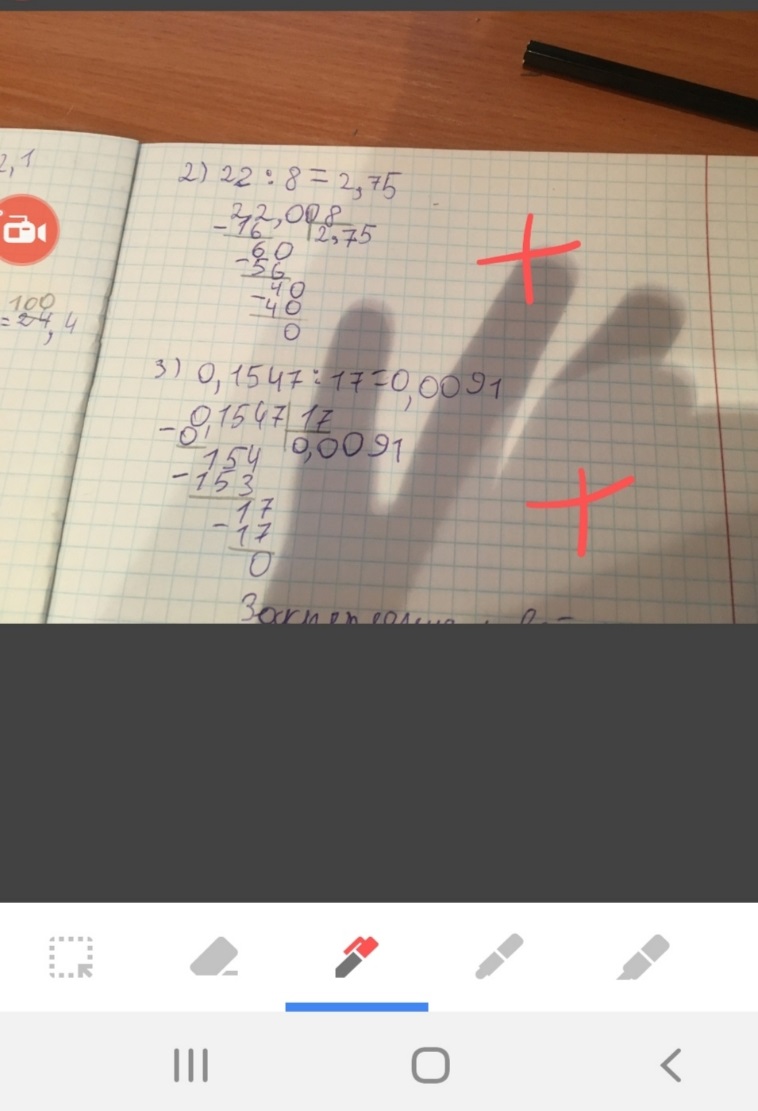 Google Диск
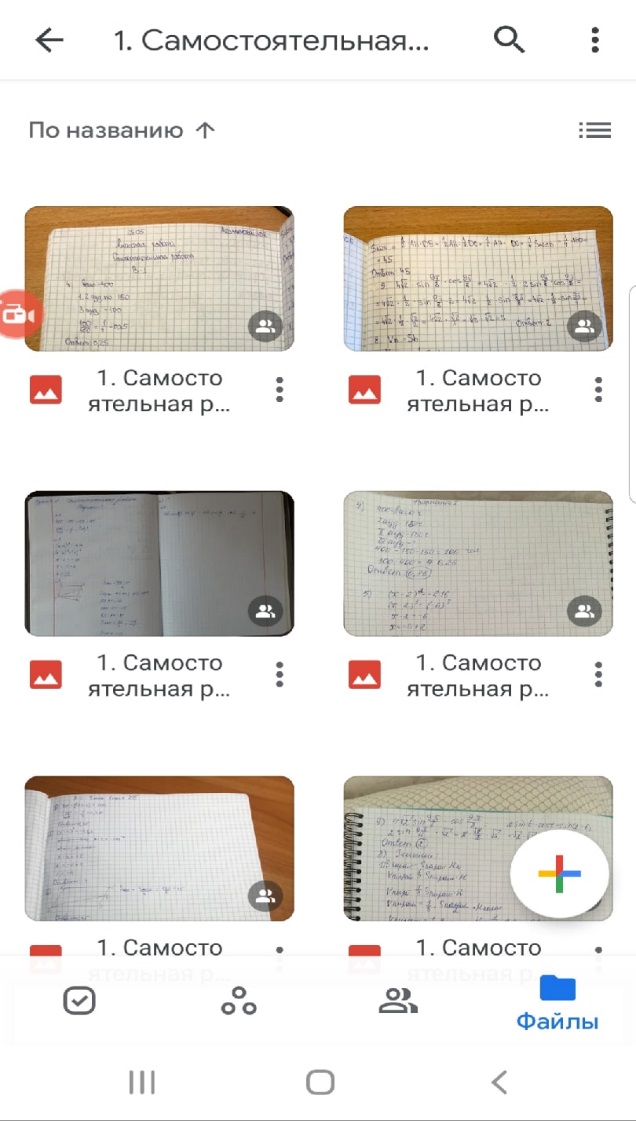 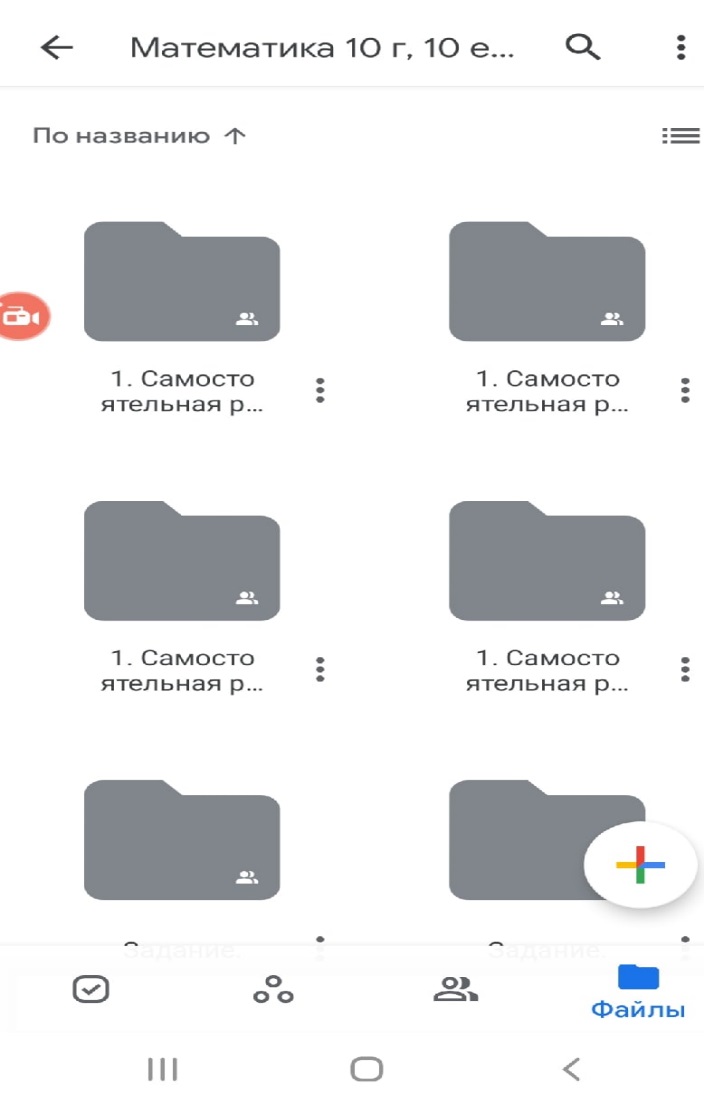